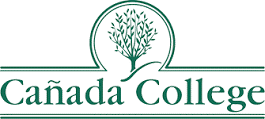 Reimaging Student Access to Career OpportunitiesWork GroupAgendaOctober 5, 2023   11:00 – 12:30 p.m.
Room 8-119 or on Zoom:  https://smccd.zoom.us/j/83407218071
Welcome & Instroductions
Others we can invite?
Priority #4: Reimagine how we support students’ accessing career opportunities
Who will do what on Priority #4?
Work Group Lead: Dr. Karen Engel

Work Group Members (open to all): Hyla Lacefield, Max Hartman, David Gainey, Bob Haick, Interim SW Director, Career Counseling Aid (new hire), Mercedes White, Ron Andrade, Rance Bobo, and (LAEP team (Financial Aid Office) as a resource).

Desired Outcomes:  Recommend to PBC on how we can better serve our students (organizational changes, programmatic changes, communication).  Consider the bigger picture and make recommendations for aligning our relationships with employers to improve and scale career opportunities for students.

Timing: Report recommendations to PBC before the end of the Fall 2023 term.
3
Agenda
Welcome and Introductions
Purpose of the Work Group
What does it mean to reimagine something?
If the College is successful in providing career opportunities for students, what does that look like? 
What do we mean by work-based learning, career exploration, and access to career opportunities?
Review of “what is” – inventory and visual aides
Discussion
How well is the current system is working for:
Work-based learning
Career exploration
Access to career opportunities
What do outcomes look like now for each of these?  
How do we collect this information?  
How do we share it?
Next steps for the Work Group
What does it mean to reimagine something?
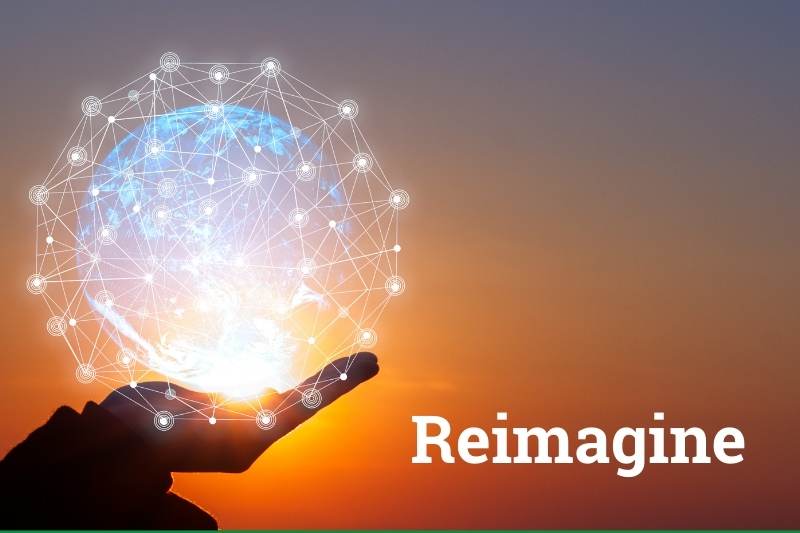 Different outcomes for students?
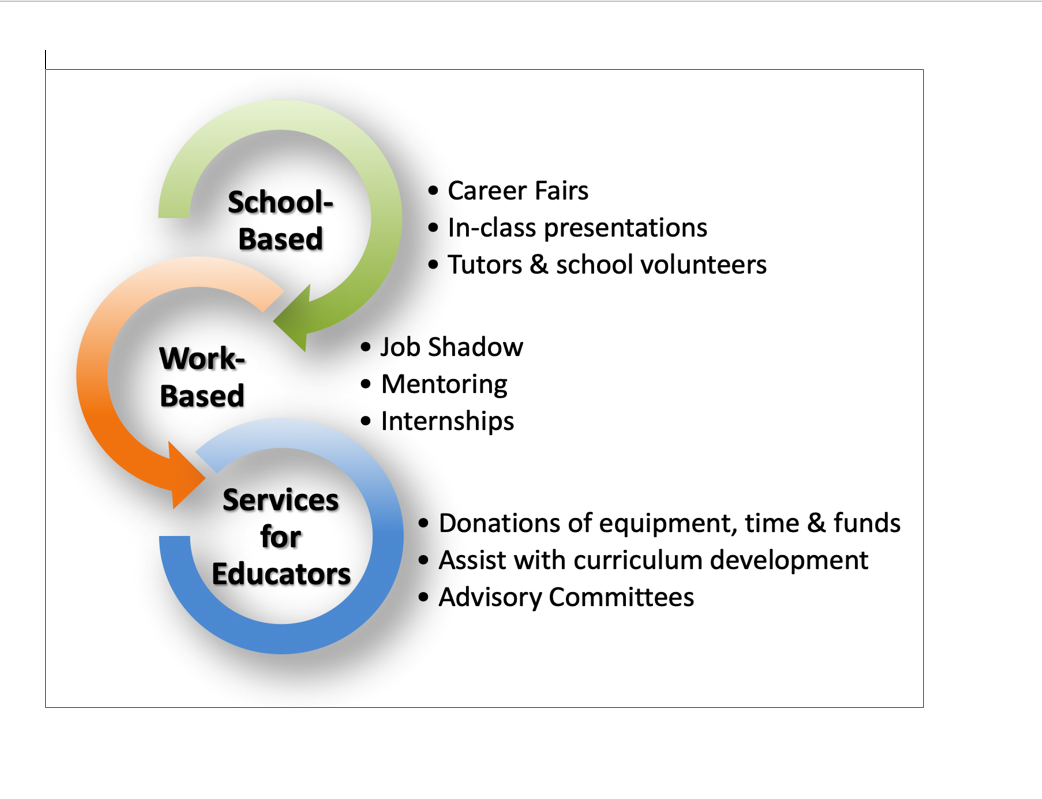 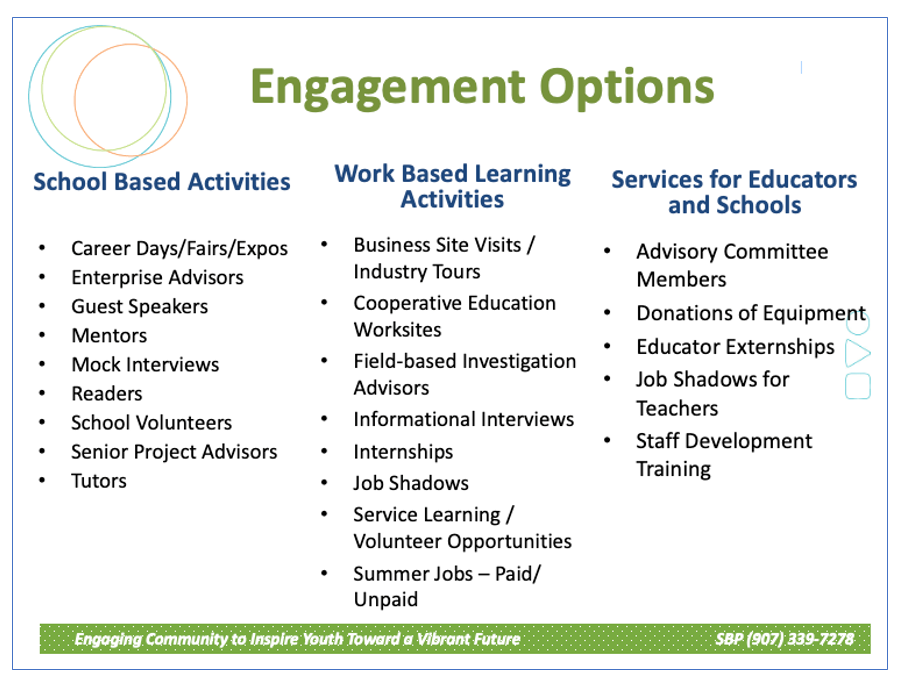 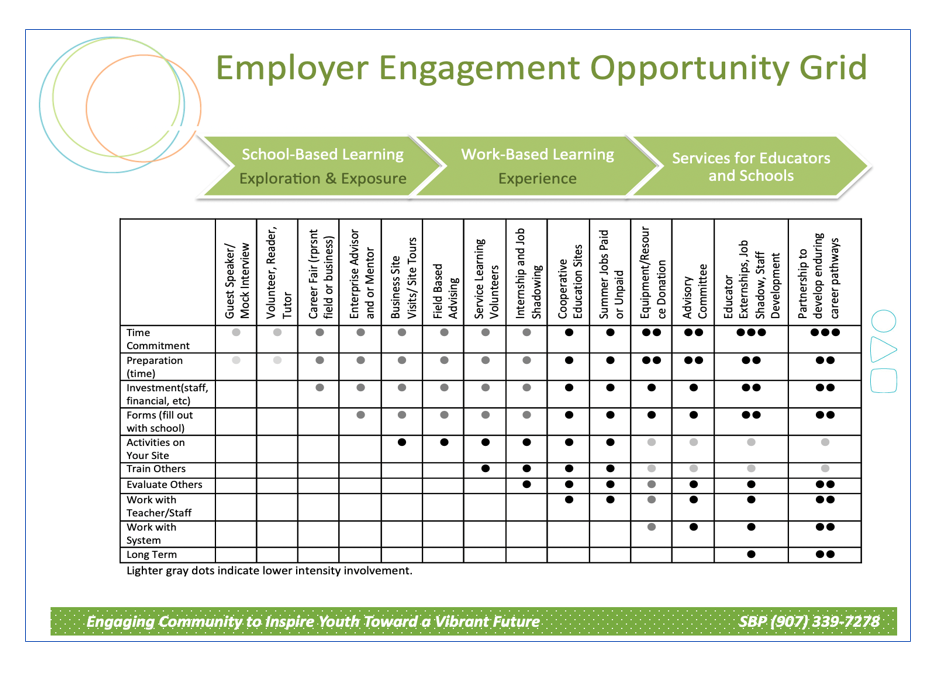 Review of “what is” -  inventory and visual aides
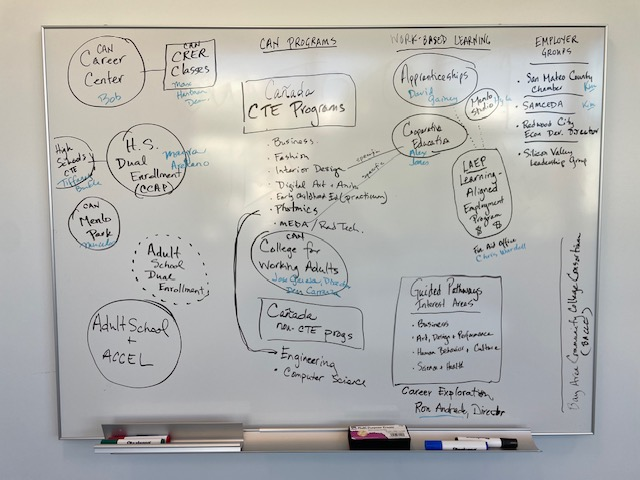 Different outcomes for students?
Inventory of current employer engagement practices - responses
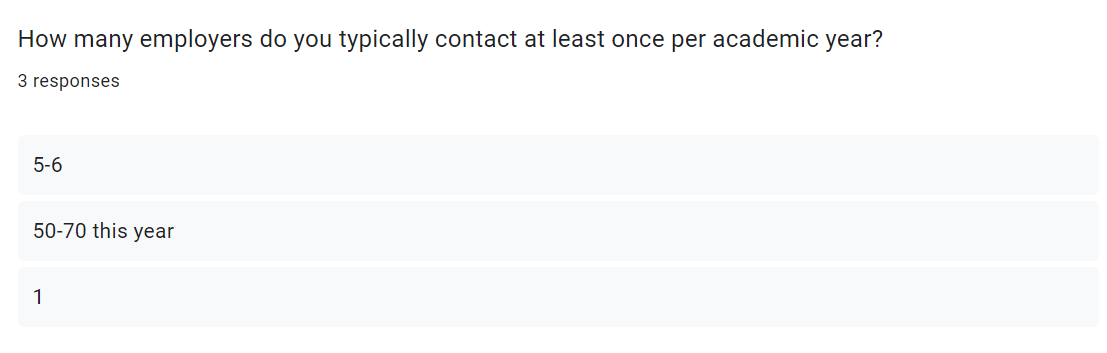 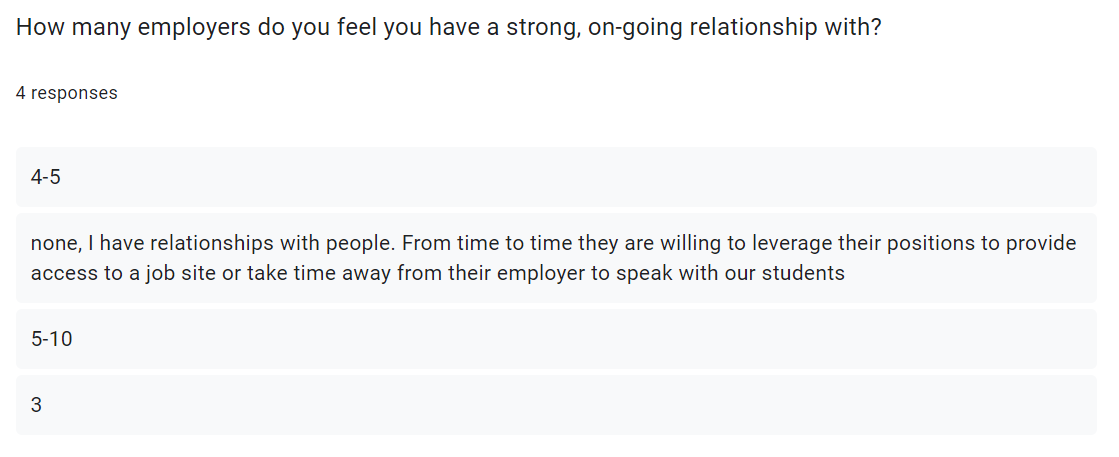 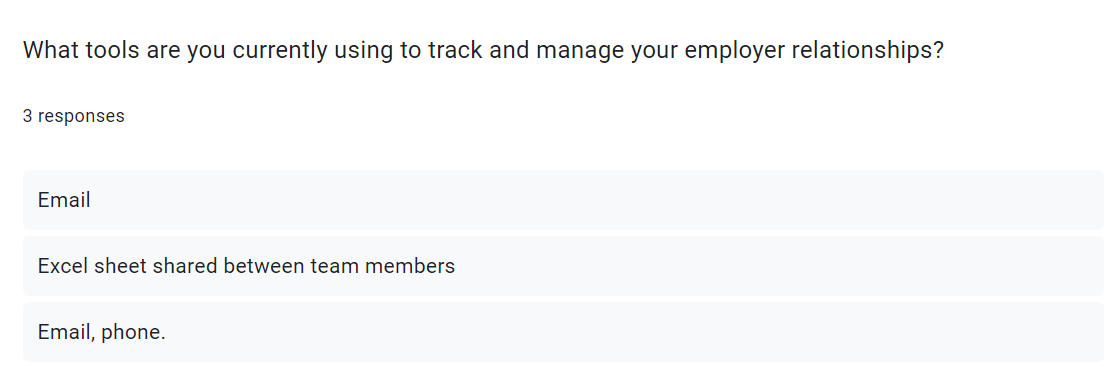 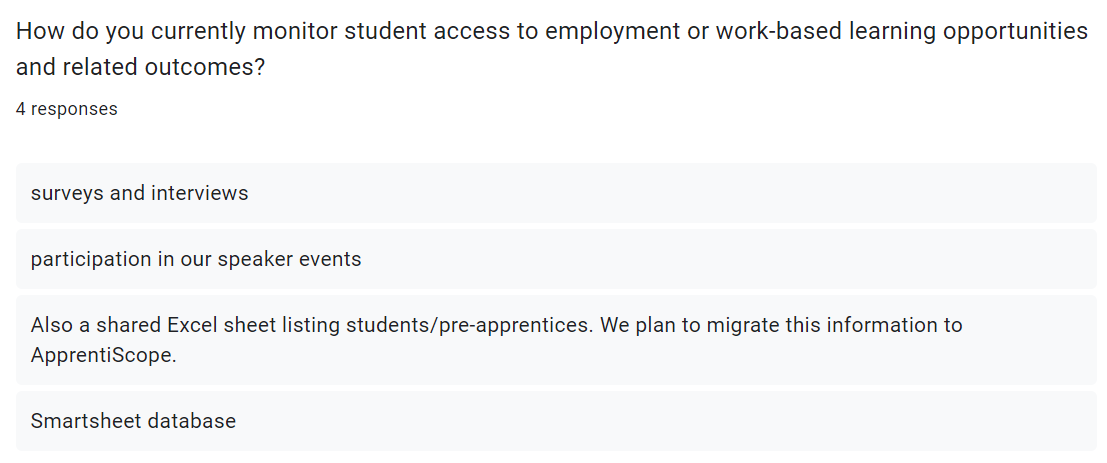 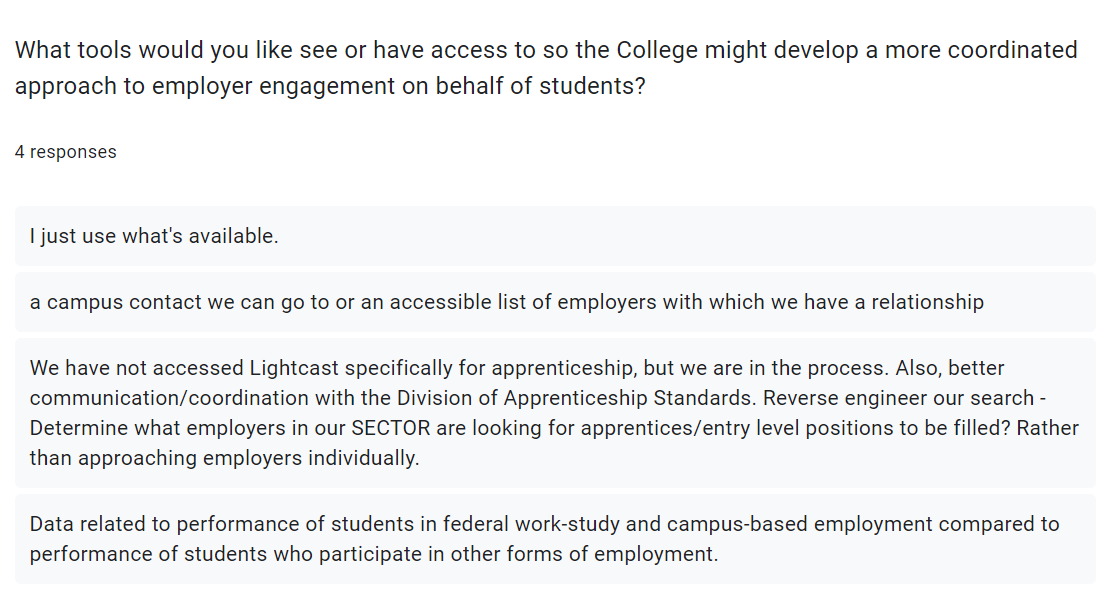 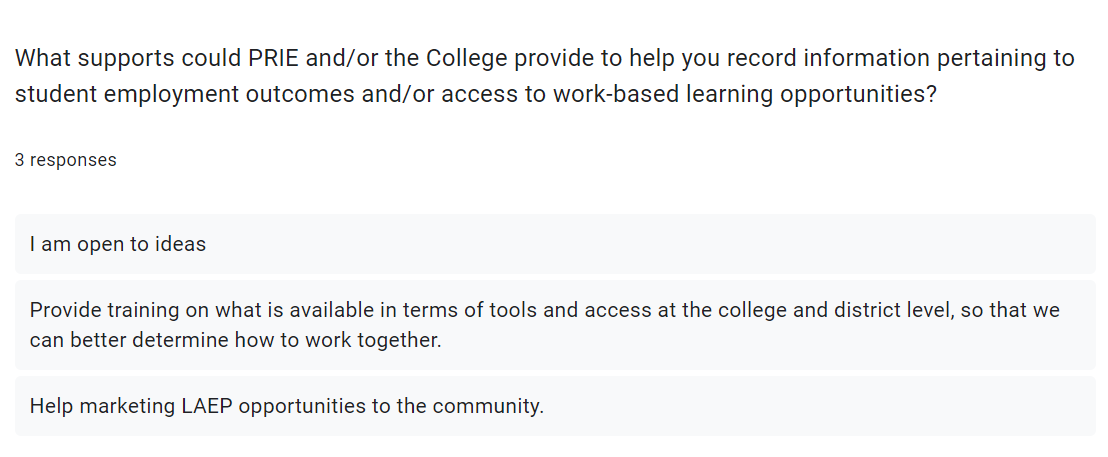 Discussion
How well is the current system is working for:
Work-based learning
Career exploration
Access to career opportunities
What do outcomes look like now for each of these?  
How do we collect this information?  
How do we share it?
Next Steps
Desired Outcomes:  Recommend to PBC on how we can better serve our students (organizational changes, programmatic changes, communication).  Consider the bigger picture and make recommendations for aligning our relationships with employers to improve and scale career opportunities for students.

Timing: Report recommendations to PBC before the end of the Fall 2023 term.
Conclusion
What did we do? Highlighted 1-2 things 
What was the outcome? 
What did we learn? 
What will we do differently?